однокорен-
ное слово



форма
слова
однокорен-
ное слово



форма
слова
-Н-
самостоятельные
(сущ., прил., гл.)
служебные
(предлоги, союзы)
Имя существительное – часть речи, которая обозначает предмет и отвечает на вопросы: кто? что?
Имя прилагательное - часть речи, которая обозначает признак предмета и отвечает на вопросы: какой? какая? какое? какие?

Глагол - часть речи, которая обозначает действие предмета и отвечает на вопросы: что делать? что сделать?
ЖИ
	И
ШИ
ЧА
	А
ЩА
ЧУ
	У
ЩУ
ЧК
ЧН
НЧ
ЩН
НЩ
Ь
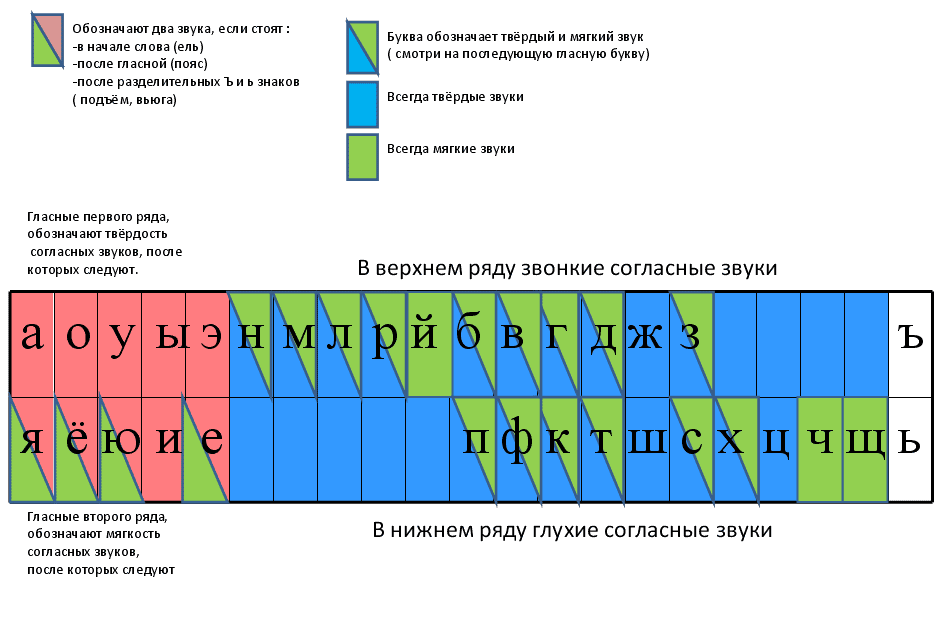